Plantahof Alptagung 2024
Finanzierung Wasserversorgung Alp Nagens
Gesamtkosten 																						CHF 400'000
Abz. Anteil Berghaus Nagens						CHF 160'000
Anrechenbare Kosten														CHF 240'000
Ausgeführte Investitionen:
Wasserversorgung in Trinkwasserqualität
Anteil Berghaus Nagens 40% ohne Beiträge
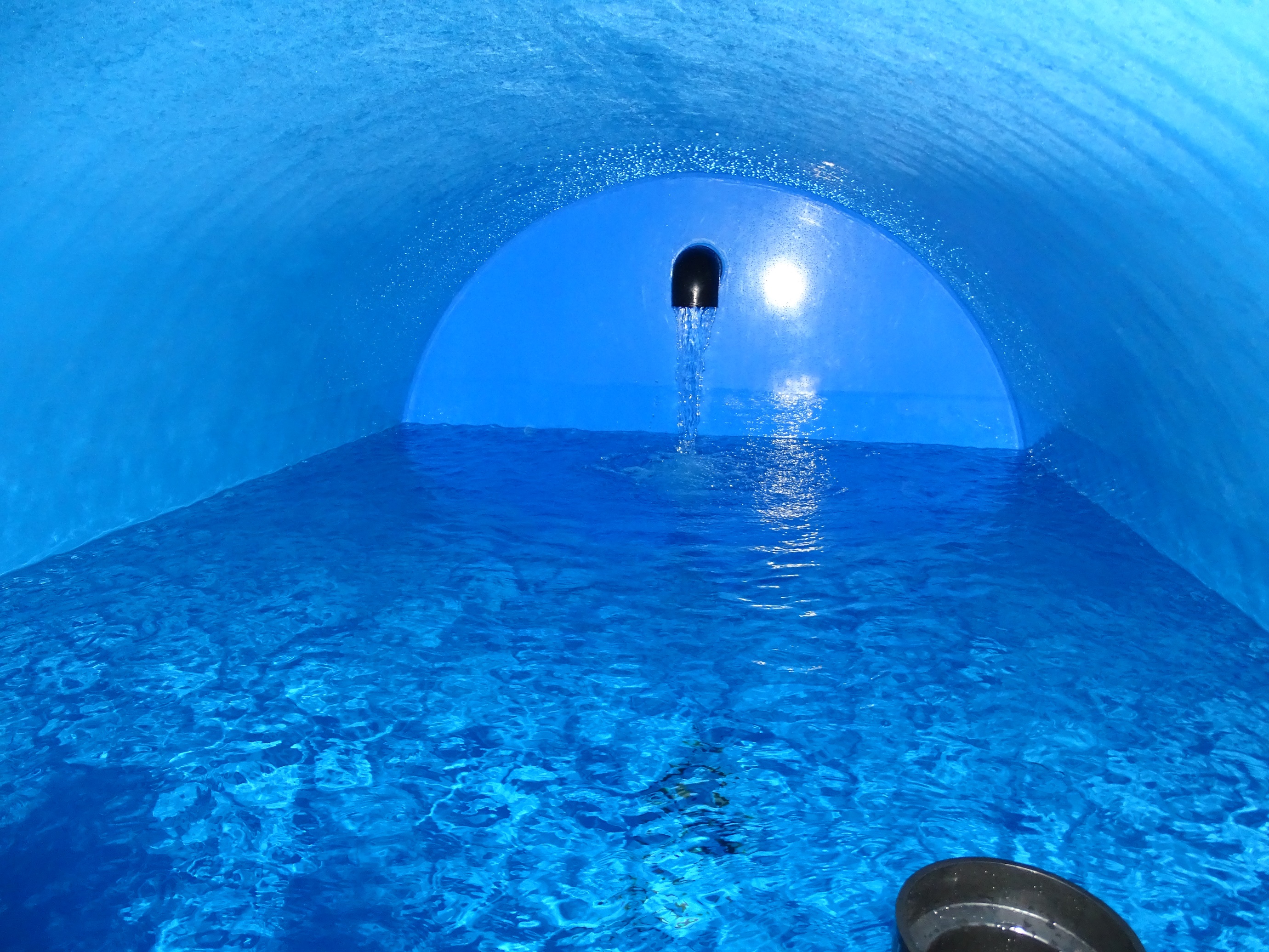 Ausbildung von Moderatoren
Arbeitskreisleitende erarbeiten sich die Grundlagen in einem Kurs und tauschen sich regelmässig mit anderen Moderatoren aus.
Finanzierung:
Beitrag Bund 34%																										CHF  	81'600
Beitrag Kanton 31%																									CHF  	74'400
Restkosten																																CHF 244'000
Total wie Kosten																													CHF 400'000
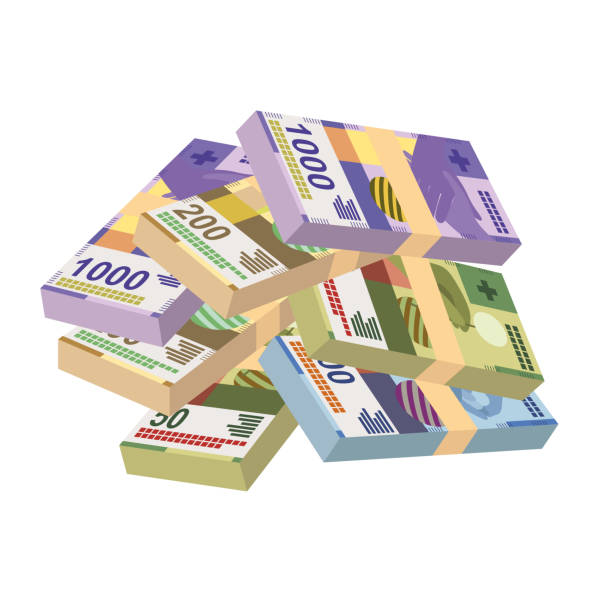 Zur Finanzierung der Restkosten:
Anteil Berghaus Nagens: Weisse Arena Bergbahnen AG
Anteil Landwirtschaft: Gemeinde Laax
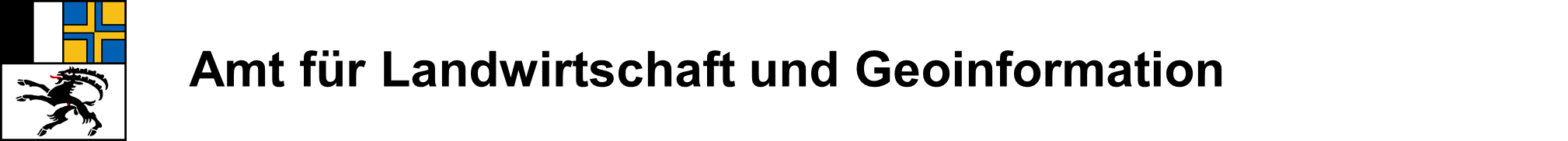 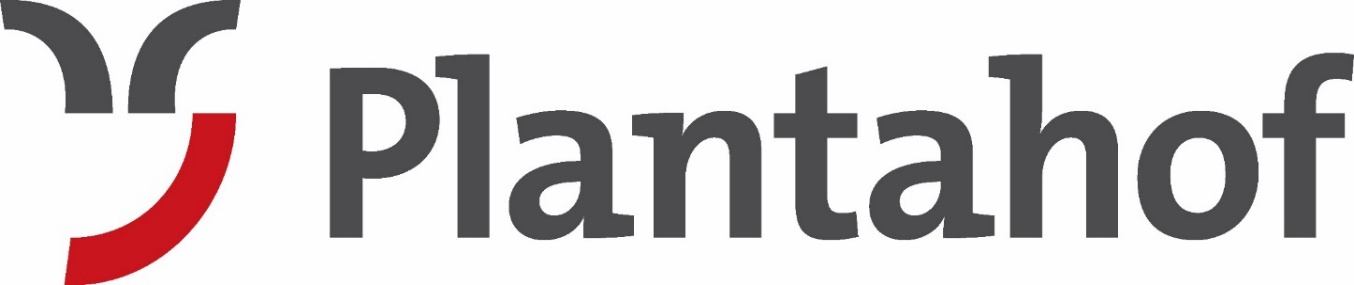